Bem vindos à aula 7

Colisões

Façam a lista de exercícios 2 (disponível no site) + exercícios do livro.

Isto é requisito mínimo para a prova!
Um carro compacto e um caminhão grande colidem de frente e permanecem unidos. Qual deles sofre a maior mudança de momento?

O carro.
O caminhão.
A  mudança é a mesma para ambos.
É possível que um objeto estacionário atingido por um objeto em movimento tenha um momento final maior do que o momento inicial do objeto em movimento?

Sim.
Não, pois isso violaria a lei de conservação de momento.
Relativistic Heavy Ion Collider
Brookhaven
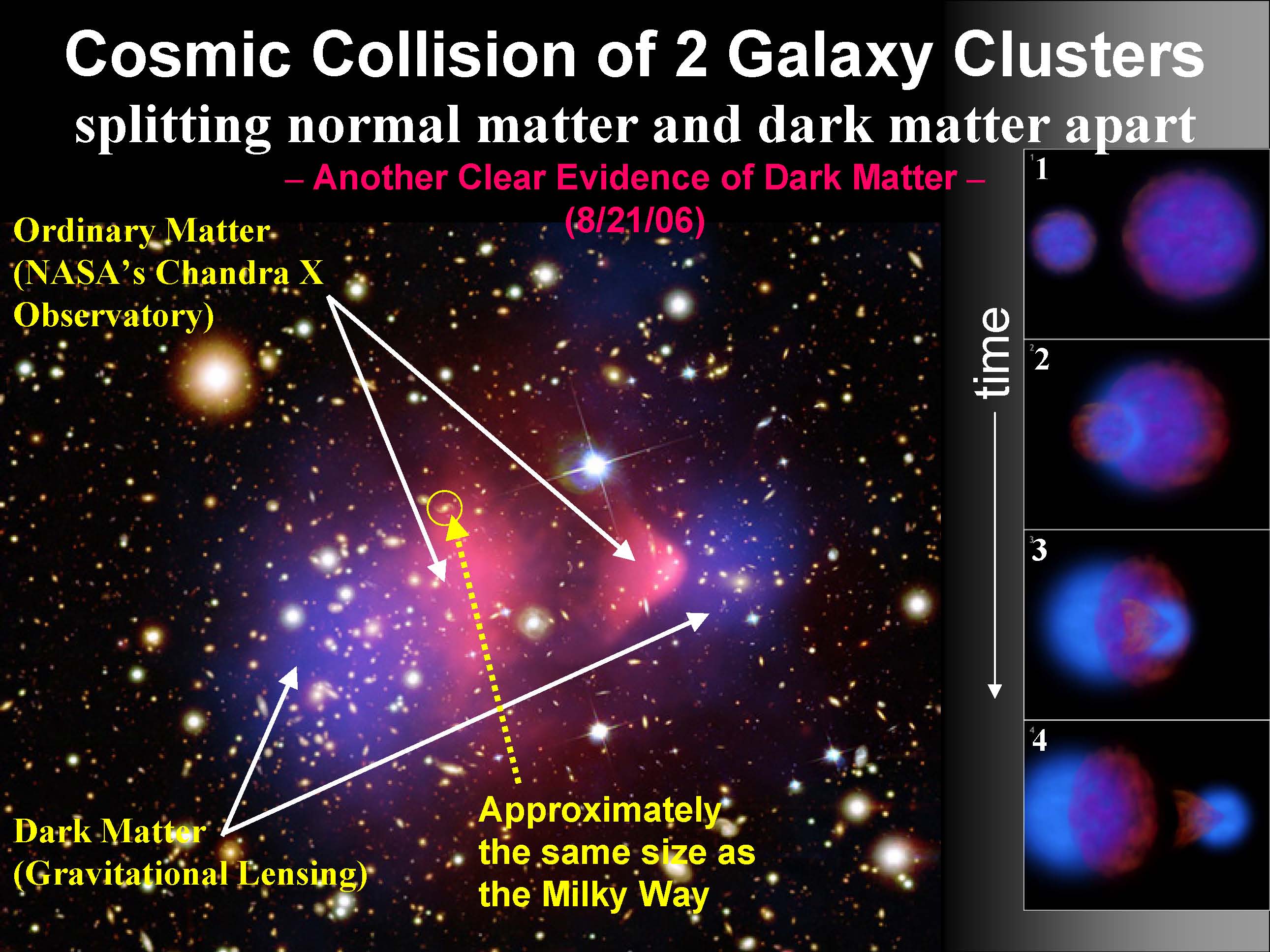 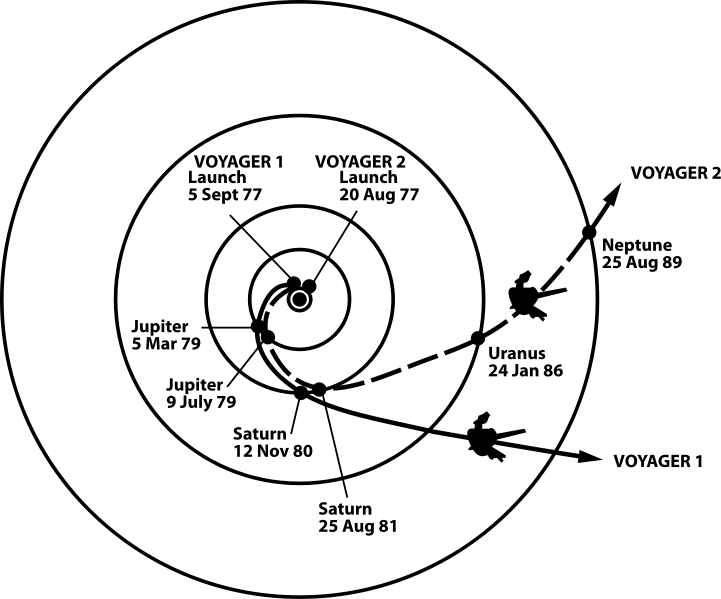 Efren Reyes (1954)
Pense rápido: Você está em uma pista a 50 km/h quando nota um carro igual ao seu, vindo em sua direção, também a 50 km/h. A única alternativa é desviar para se esborrachar em um muro maciço de concreto. Você decide
Colidir com o outro carro.
Colidir com o muro maciço.
Colidir com qualquer um deles, pois o resultado será o mesmo.
Congelar em pânico.
Suponha que você esteja sobre um carro inicialmente em repouso em um trilho com muito pouco atrito. Você arremessa bolas contra um anteparo rigidamente montado sobre o carro. Se as bolas retornam para trás e para a direita como mostrado na figura, o carro é posto em movimento?




Sim, ele se move para a direita.
Sim, ele se move para a esquerda.
Não. Ele permanece no lugar.
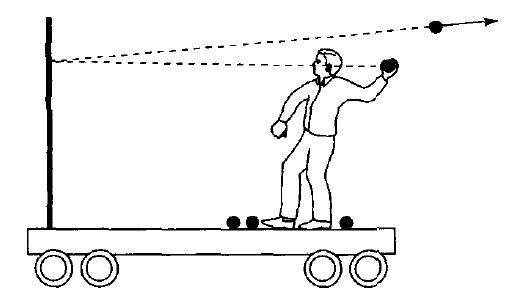